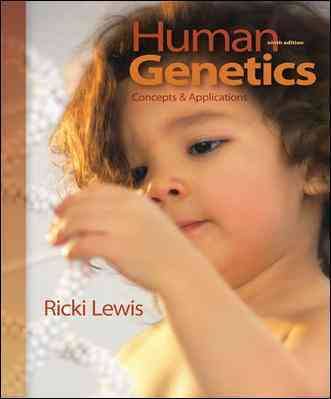 Reference:Human Genetics Concepts and Applications 9th Edition
Chapter 13: Chromosomes
Cytogenetics
Cytogenetics is a subdiscipline within genetics deals with chromosome variations.

In general, excess genetic material has milder effects on health than a deficit.

Still, most large-scale chromosomal abnormalities present in all cells disrupt or halt prenatal development
Portrait of a Chromosome
A chromosome consists primarily of DNA and protein.
Distinguished by size and shape
Essential parts are:
	- Telomeres
	- Origins of replication sites
	- Centromere
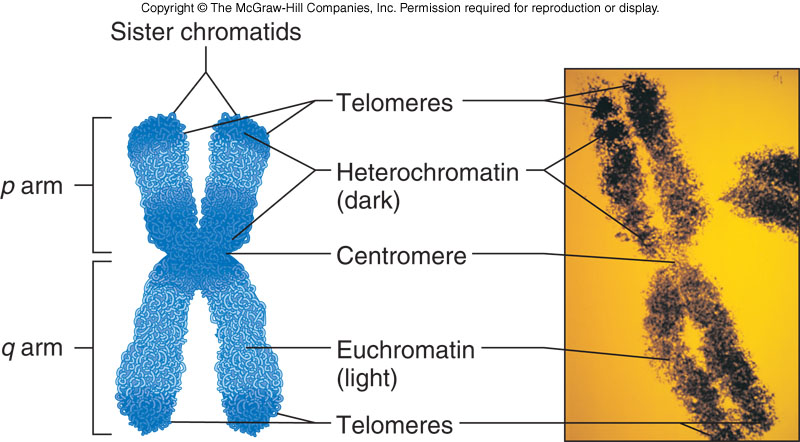 Portrait of a Chromosome
Figure 13.1
Portrait of a Chromosome
Heterochromatin is darkly staining
	- Consists mostly of repetitive DNA
Euchromatin is lighter-staining 
	- Contains most protein-encoding genes
Telomeres are chromosome tips composed of many repeats of TTAGGG 
	- Shorten with each cell division
Centromeres
The largest constriction of the chromosome and where spindle fibers attach
The bases that form the centromere are repeats of a 171-base DNA sequence 
Replicated at the end of S-phase
	- Facilitated by centromere protein A
CENP-A is passed to next generation
	- An example of an epigenetic change
Subtelomeres
The chromosome region between the centromere and telomeres 
Consists of 8,000 to 300,000 bases
Near telomere the repeats are similar to the telomere sequence 
Contains at least 500 protein-encoding genes
About 50% are multigene families that include pseudogenes
Subtelomeres
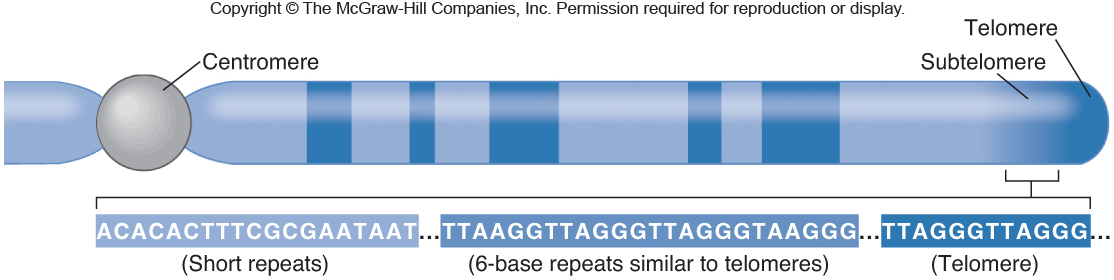 Figure 13.2
Figure 13.2
Karyotype
A chromosome chart

Displays chromosomes arranged by size and structure

Humans have 24 chromosome types
	- Autosomes are numbered 1-22 by size
	- Sex chromosomes are X and Y
Karyotype
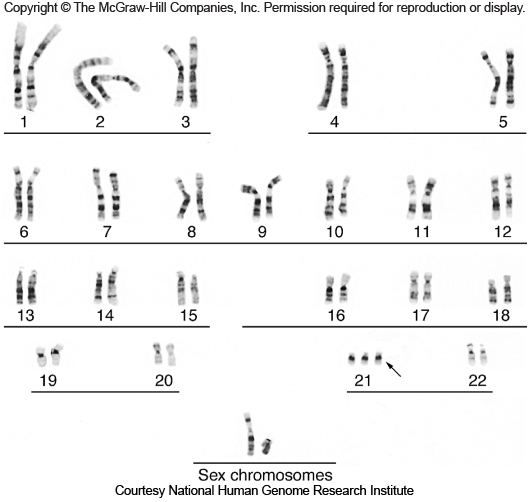 Figure 13.3
Centromere Positions
At tip – Telocentric
Close to end – Acrocentric
Off-center – Submetacentric 
At midpoint – Metacentric
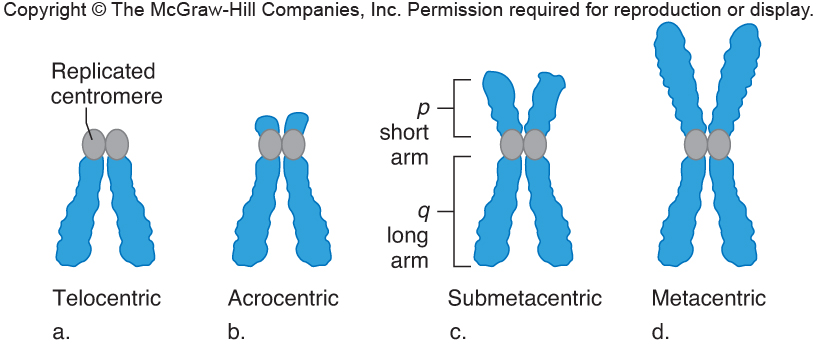 Figure 13.4
Karyotype
Karyotypes are useful at several levels 

	1) Can confirm a clinical diagnosis

	2) Can reveal effects of environmental toxins

	3) Can clarify evolutionary relationships
Visualizing Chromosomes
Tissue is obtained from person
	- Fetal tissue:  Amniocentesis
                         	Chorionic villi sampling
                         	Fetal cell sorting 
				Chromosome microarray analysis
   - Adult tissue: White blood cells
                          	Skinlike cells from cheek swab 
Chromosomes are extracted
Then stained with a combination of dyes and DNA probes
Amniocentesis
Detects about 1,000 of the more than 5,000 known chromosomal and biochemical problems
Ultrasound is used to follow needle’s movement
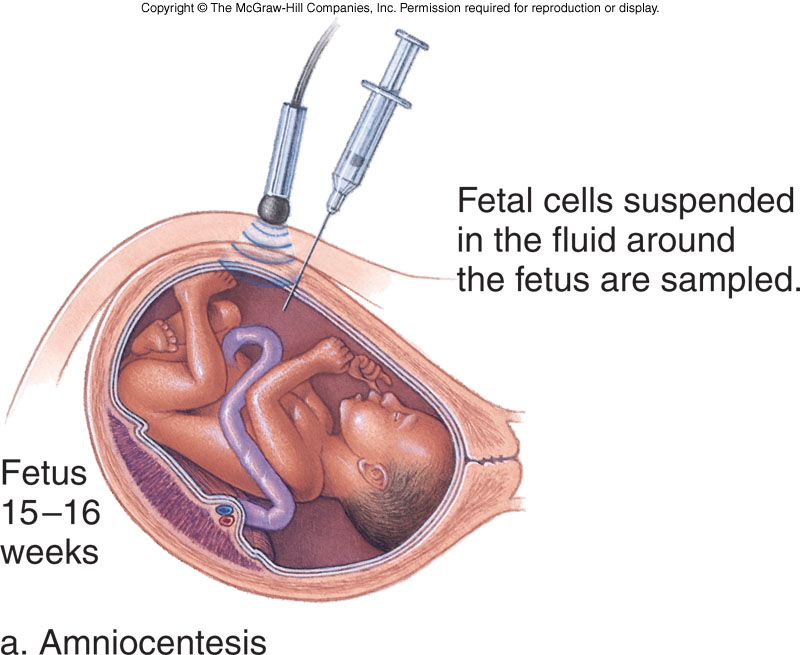 Figure 13.6
Figure 13.5a
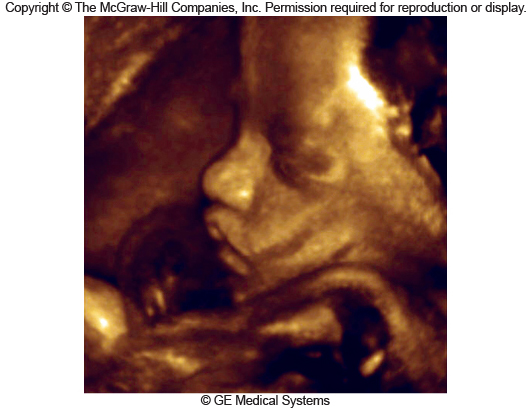 Chorionic Villi Sampling (CVS)
Performed during 10-12th week of pregnancy
Provides earlier results than amniocentesis
However, it does not detect metabolic problems
	- And has greater risk of spontaneous abortion
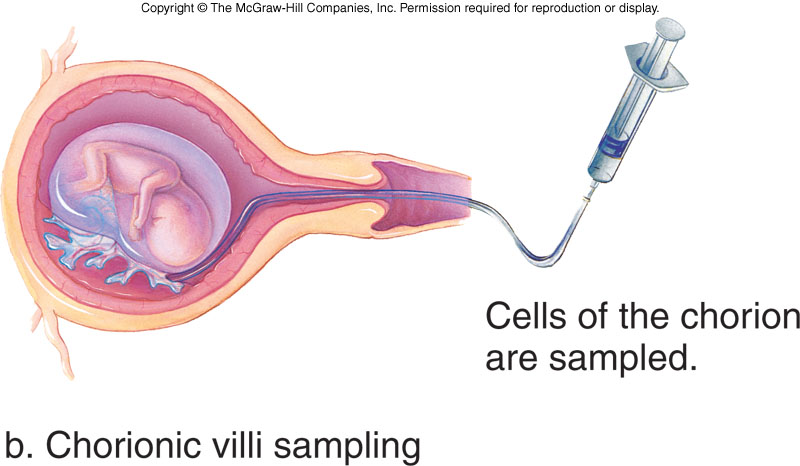 Figure 13.5b
Fetal Cell Sorting
Fetal cells are distinguished from maternal cells by a fluorescence-activated cell sorter - Identifies cell-surface markers
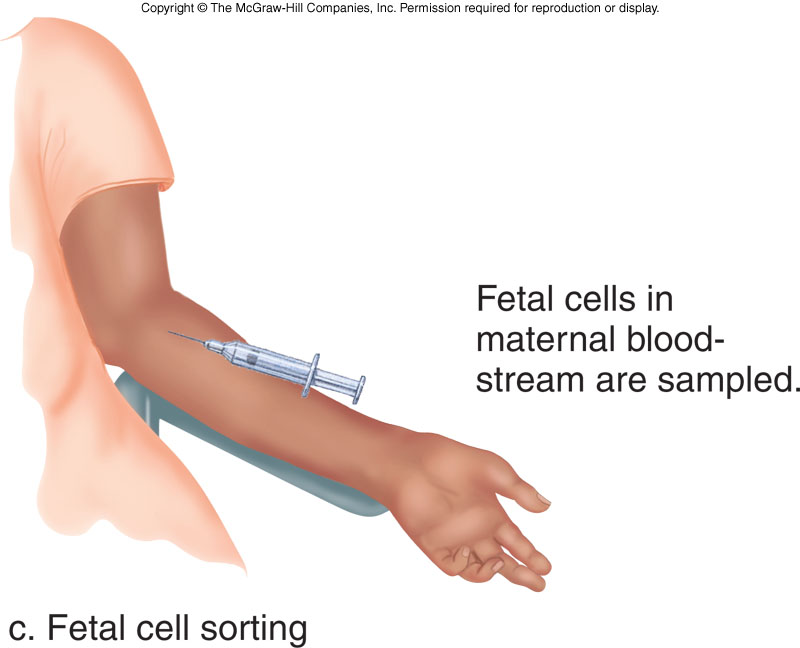 Figure 13.5c
A new technique detects fetal mRNA in the  bloodstream of the mother
Viewing Chromosomes
1882
Now
Figure 13.8
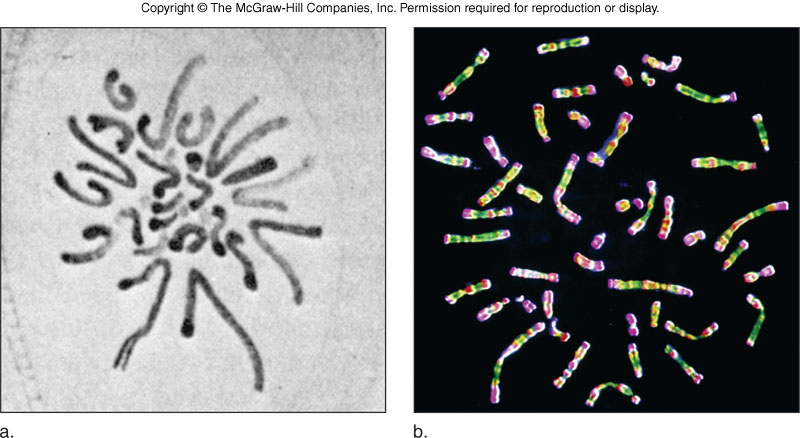 Drawing by German biologist Walther Flemming
Micrograph of actual stained human chromosomes
Staining Chromosomes
In the earliest karyotypes, dyes were used to stain chromosomes a uniform color

Chromosomes were grouped into decreasing size classes, designated A through G 

In the 1970s, improved staining techniques gave banding patterns unique to each chromosome

Then researchers found that synchronizing the cell cycle of cultured cells revealed even more bands per chromosome
FISH
Fluorescence in situ hybridization 
DNA probes labeled with fluorescing dye bind complementary DNA
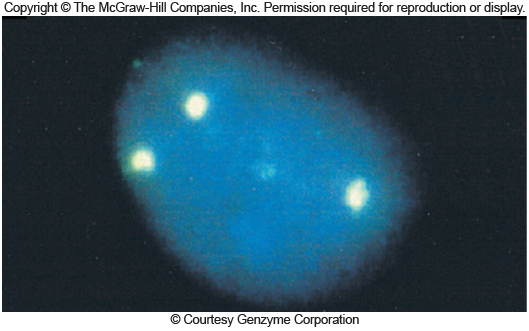 Fluorescent dots correspond to three copies of chromosome 21
Figure 13.9
FISH Animation
Please note that due to differing operating systems, some animations will not appear until the presentation is viewed in Presentation Mode (Slide Show view). You may see blank slides in the “Normal” or “Slide Sorter” views. All animations will appear after viewing in Presentation Mode and playing each animation. Most animations will require the latest version of the Flash Player, which is available at http://get.adobe.com/flashplayer.
Figure 2.3
Chromosomal Shorthand
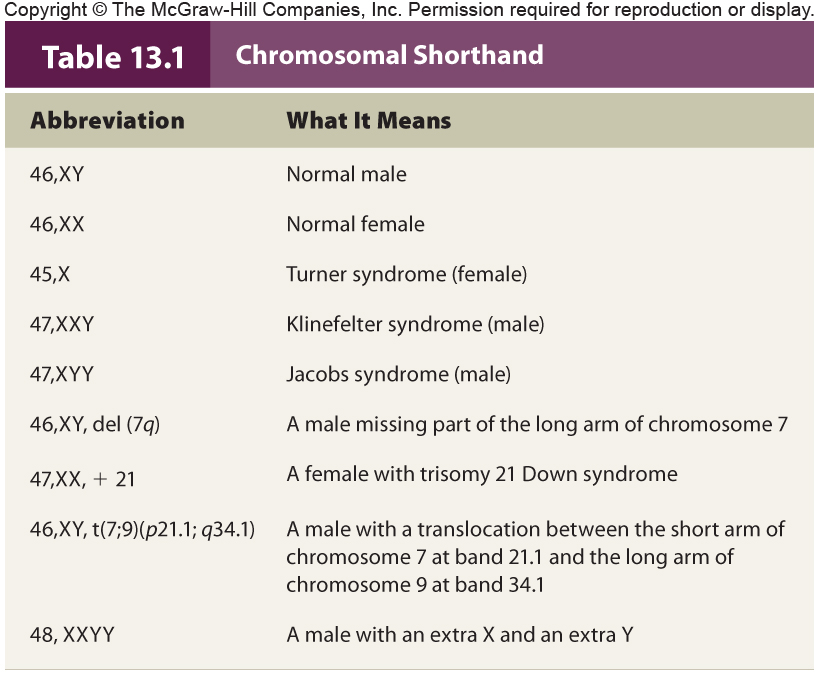 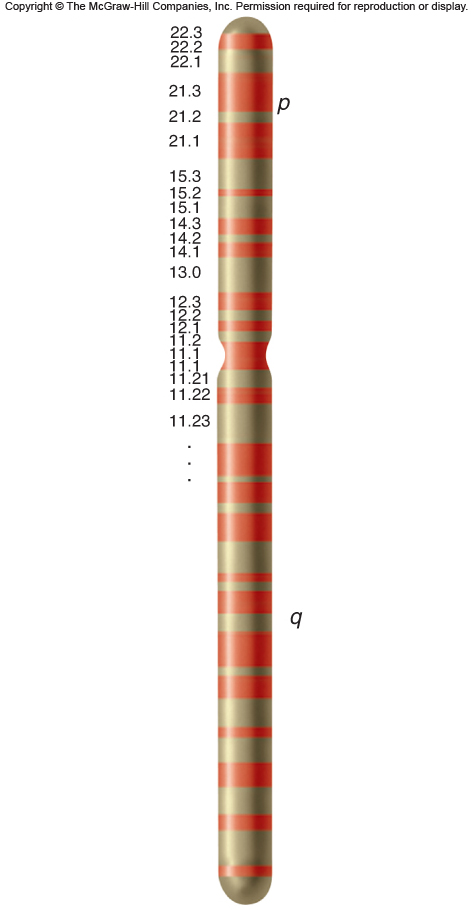 Ideogram
A schematic chromosome map

Indicates chromosome arms (p or q) and delineates major regions and subregions by numbers
Figure 13.10
Chromosome Abnormalities
A karyotype may be abnormal in two ways:
1) In chromosome number
2) In chromosome structure
Abnormal chromosomes account for at least 50% of spontaneous abortions
Due to improved technology, more people are being diagnosed with chromosomal abnormalities
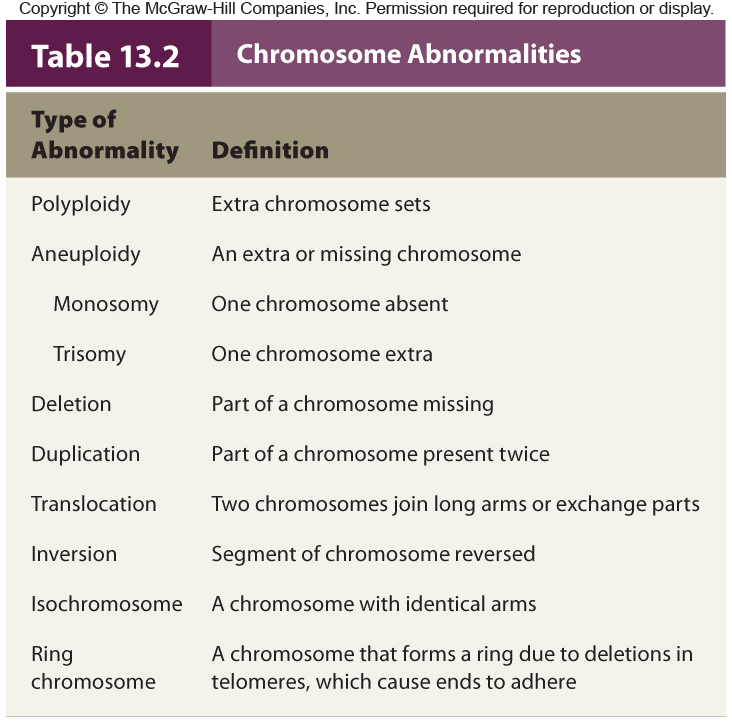 Polyploidy
Cell with extra chromosome sets is polyploid
Triploid (3N) cells have three sets of chromosomes
	- Produced in one of two main ways:
		- Fertilization of one egg by two sperm
		- Fusion of haploid and diploid gametes
Triploids account for 17% of all spontaneous abortions and 3% of stillbirths and newborn deaths
Triploidy
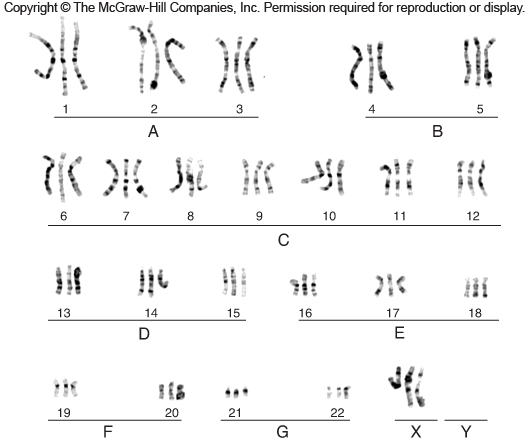 Figure 13.11
Aneuploidy
A normal chromosomal number is euploid
Cells with extra or missing chromosomes are aneuploid
Most autosomal aneuploids are spontaneously aborted
Those that are born are more likely to have an extra chromosome (trisomy) rather than a missing one (monosomy)
Nondisjunction
The failure of chromosomes to separate normally during meiosis

Produces gamete with an extra chromosome and another with one missing chromosome  

Nondisjunction during  Meiosis I results in copies of both homologs in one gamete

Nondisjunction during Meiosis II results in both sister chromatids in one gamete
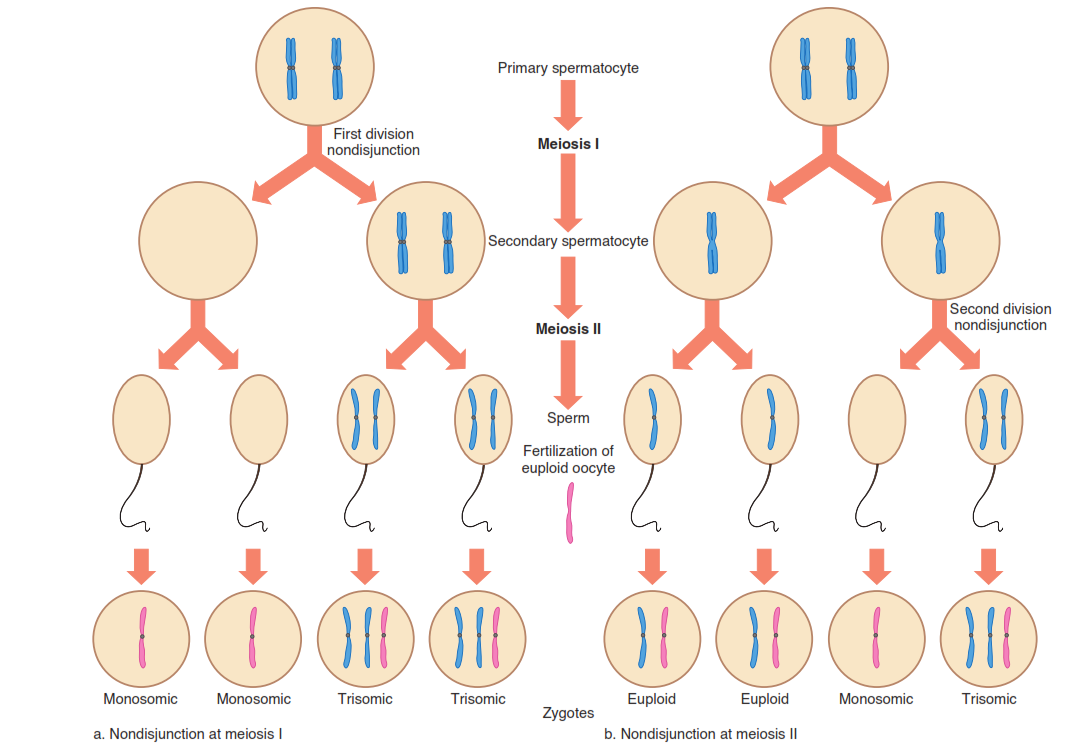 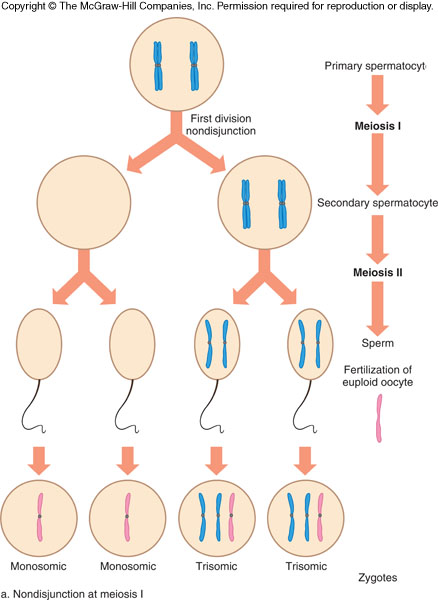 Nondisjunction at Meiosis I
Figure 13.12
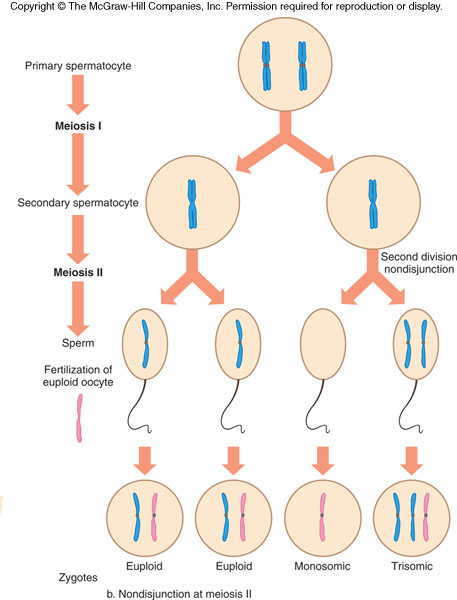 Nondisjunction at Meiosis II
Figure 13.12
Aneuploidy
Aneuploidy can also arise during mitosis, producing groups of somatic cells with the extra or missing chromosomes 

An individual with two chromosomally-distinct cell populations is called a mosaic

A mitotic nondisjunction event that occurs early in development can have serious effects on the health of the individual
Trisomies
Most autosomal aneuploids cease developing as embryos or fetuses
Most frequently seen trisomies in newborns are those of chromosomes 21, 18, and 13
	- Carry fewer genes than other autosomes
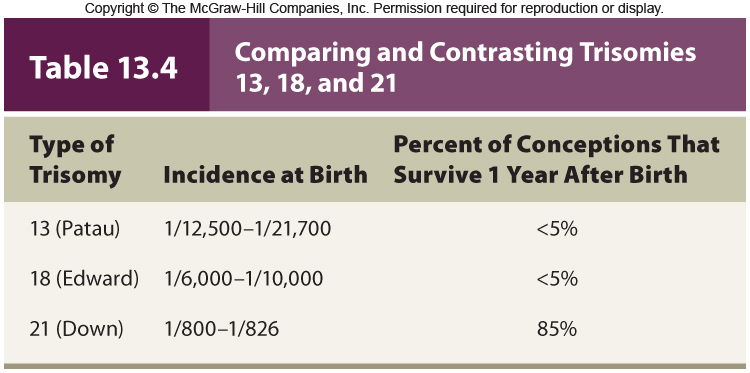 Trisomy 21
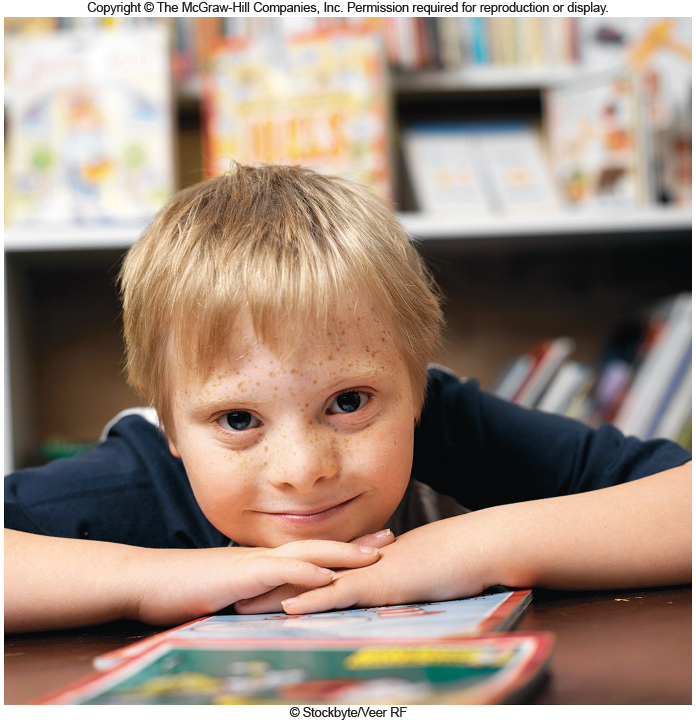 Down syndrome
Most common trisomy among newborns 
Distinctive facial and physical problems
Figure 13.13
Varying degrees of developmental disabilities
Individuals more likely to develop leukemia 
Link with one form of Alzheimer disease
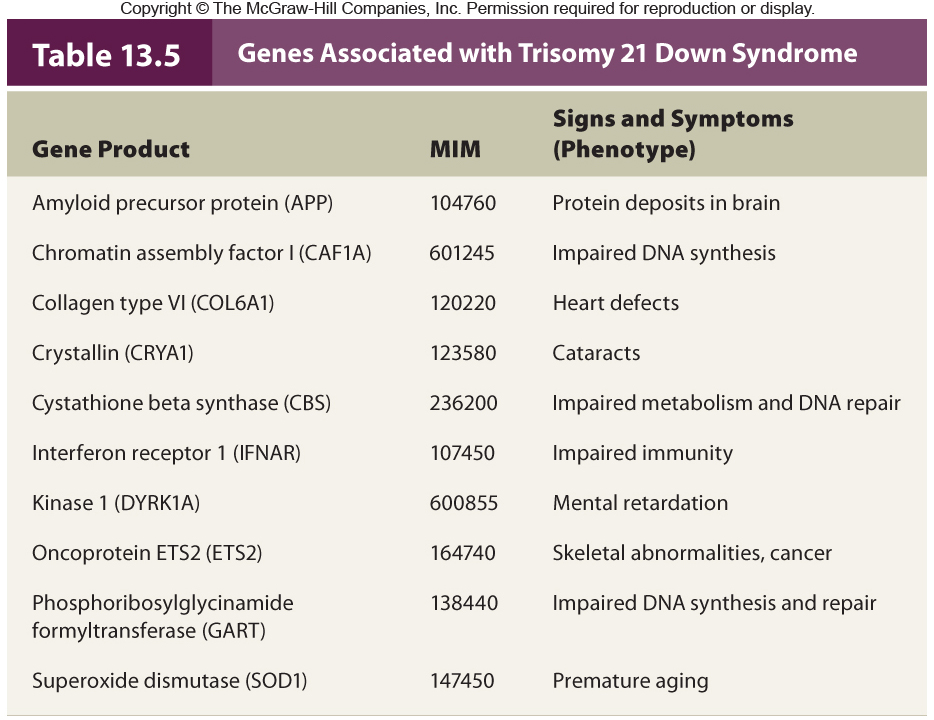 Table 13.6
The risk of conceiving an offspring with Down syndrome rises dramatically with maternal age
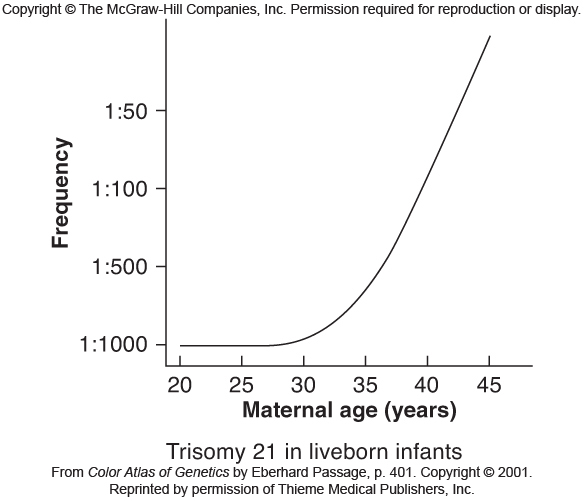 Figure 13.7
Trisomy 18
Figure 13.14a
Edwards syndrome

Most due to nondisjunction in meiosis II in oocyte and do not survive
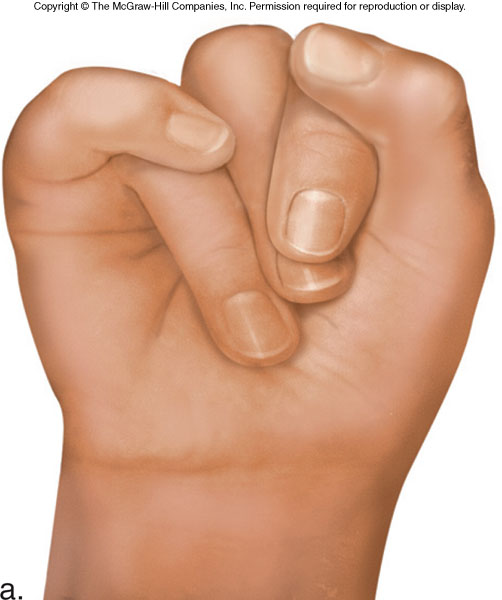 Serious mental and physical disabilities 
A distinctive feature: Oddly-clenched fists
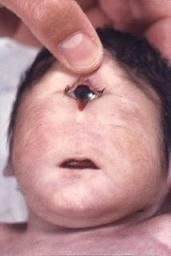 Trisomy 13
Figure 13.14b
Patau syndrome

Very rare and generally do not survive 6 months
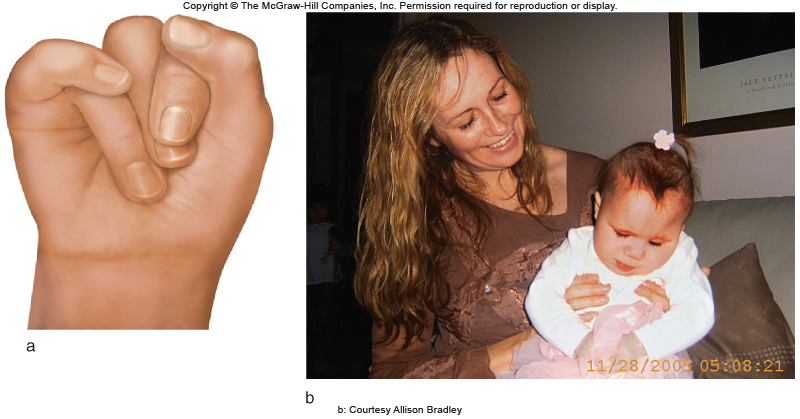 Serious mental and physical disabilities 
A distinctive feature: Eye fusion
Sex Chromosome Aneuploids
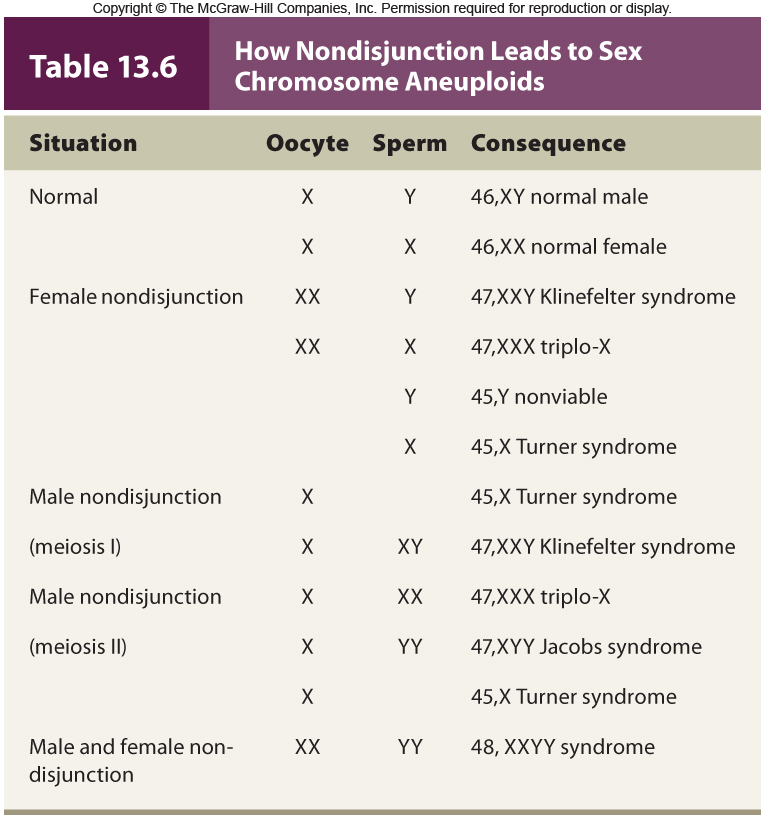 Table 13.7
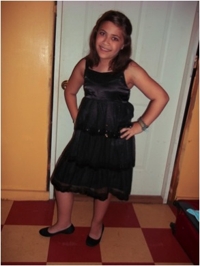 Turner Syndrome
Called the XO syndrome
1 in 2,500 female births 
99% of affected fetuses die in utero
Features include short stature, webbing at back of neck, incomplete sexual development (infertile), impaired hearing 
Individuals who are mosaics may have children
Triplo-X
Called the XXX syndrome
1 in 1,000 female births 
Few modest effects on phenotype include tallness, menstrual irregularities, and slight impact on intelligence
X-inactivation of two X chromosomes occurs and cells have two Barr bodies
May compensate for presence of extra X
Klinefelter Syndrome
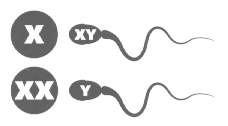 Called the XXY syndrome
1 in 500 male births 
Phenotypes include:
Incomplete sexual development
Rudimentary testes and prostate
Long limbs, large hands and feet
Some breast tissue development
Most common cause of male infertility
XXYY Syndrome
Likely arises due to unusual oocyte and sperm
Associated with more severe behavioral problems than Klinefelter syndrome
Obsessive compulsive disorder, learning disabilities
Individuals are infertile
Treated with testosterone
XYY Syndrome
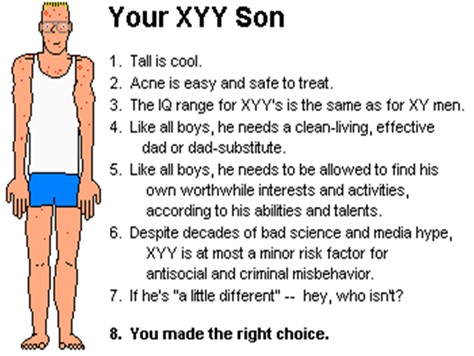 Also known as Jacobs syndrome
1 in 1,000 male births
96% are phenotypically normal
Modest phenotypes may include great height, acne, speech and reading disabilities  
Studies suggesting increase in aggressive behaviors are not supported
Chromosome Structural Abnormalities
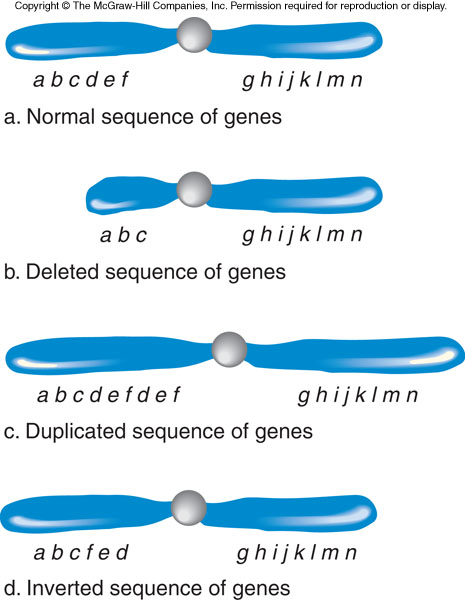 Figure 13.15
Chromosome Structural Abnormalities
Please note that due to differing operating systems, some animations will not appear until the presentation is viewed in Presentation Mode (Slide Show view). You may see blank slides in the “Normal” or “Slide Sorter” views. All animations will appear after viewing in Presentation Mode and playing each animation. Most animations will require the latest version of the Flash Player, which is available at http://get.adobe.com/flashplayer.
Figure 2.3
Deletions
A deletion refers to a missing genetic segment from a chromosome
Deletions are often not inherited
	- Rather they arise de novo 
Larger deletions increase the likelihood that there will be an associated phenotype
Cri-du-chat (cat cry) syndrome  
	- Deletion 5p–
Duplications
A duplication refers to the presence of an extra genetic segment on a chromosome
Duplications are often not inherited
	- Rather they arise de novo 
The effect of duplications on the phenotype is generally dependent on their size
	- Larger duplications tend to have an effect, while smaller one do not
Duplications in Chromosome 15
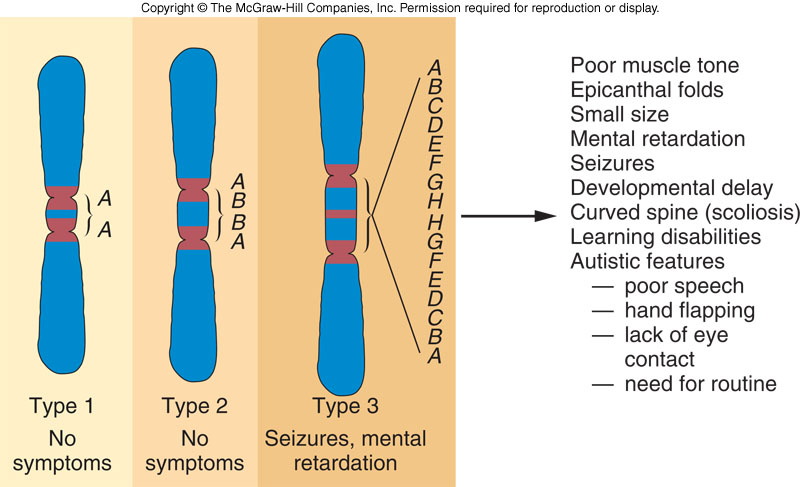 Figure 13.17
Translocations
In a translocation, two nonhomologous chromosomes exchange segments

There are two major types:

	1) Robertsonian translocation

	2) Reciprocal translocation
Robertsonian Translocations
Two nonhomologous acrocentric chromosomes break at the centromere and their long arms fuse
	- The short arms are often lost  
Affect 1 in 1,000 people
Translocation carriers have 45 chromosomes
	- Produce unbalanced gametes
Translocation Down Syndrome
About 5% of Down syndrome results from a Robertsonian translocation between chromosomes 21 and 14
Tends to recur in families, which also have more risk of spontaneous abortions 
One of the parents is a translocation carrier
	- They may have no symptoms
	- However, the distribution of the unusual chromosome leads to various imbalances
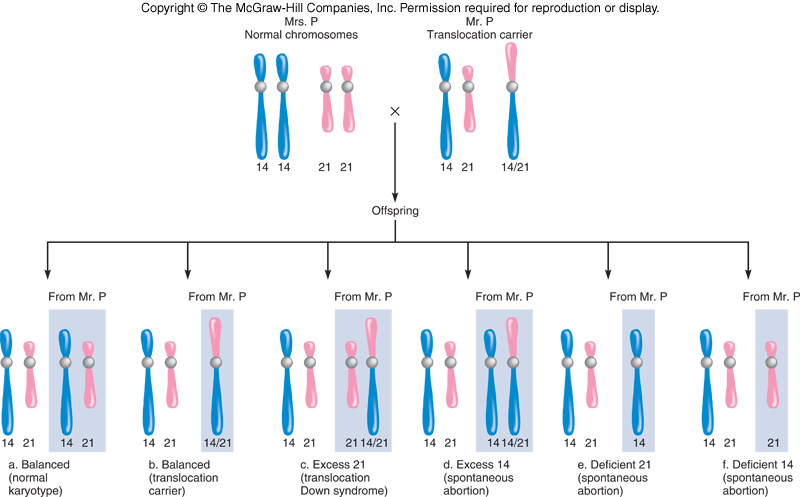 Figure 13.18
Figure 13.19
Reciprocal Translocations
Two nonhomologous chromosomes exchange parts
About 1 in 500 people are carriers
	- Are usually healthy because they have the normal amount of genetic material (but it is rearranged)
However, if the translocation breakpoint interrupts a gene, there may be an associated phenotype
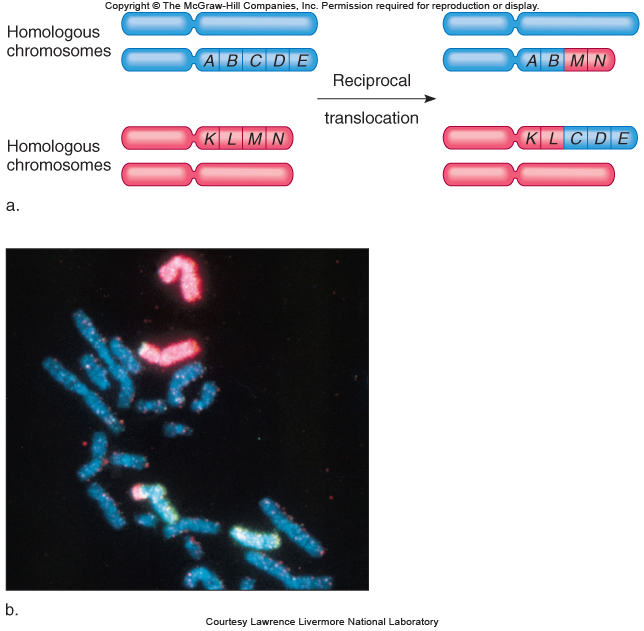 Figure 13.19
Figure 13.19
Inversions
An inversion is a chromosome segment that is flipped in orientation
5-10% cause health problems probably due to disruption of genes at the breakpoints
Paracentric inversion = Inverted region does NOT include centromere
Pericentric inversion = Inverted region includes centromere
Inversions may impact meiotic segregation
Segregation of a Paracentric Inversion
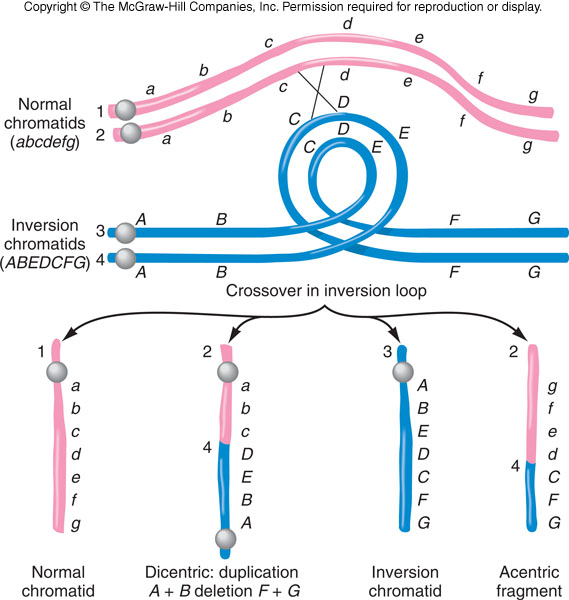 Figure 13.20
Figure 13.21
Segregation of a Pericentric Inversion
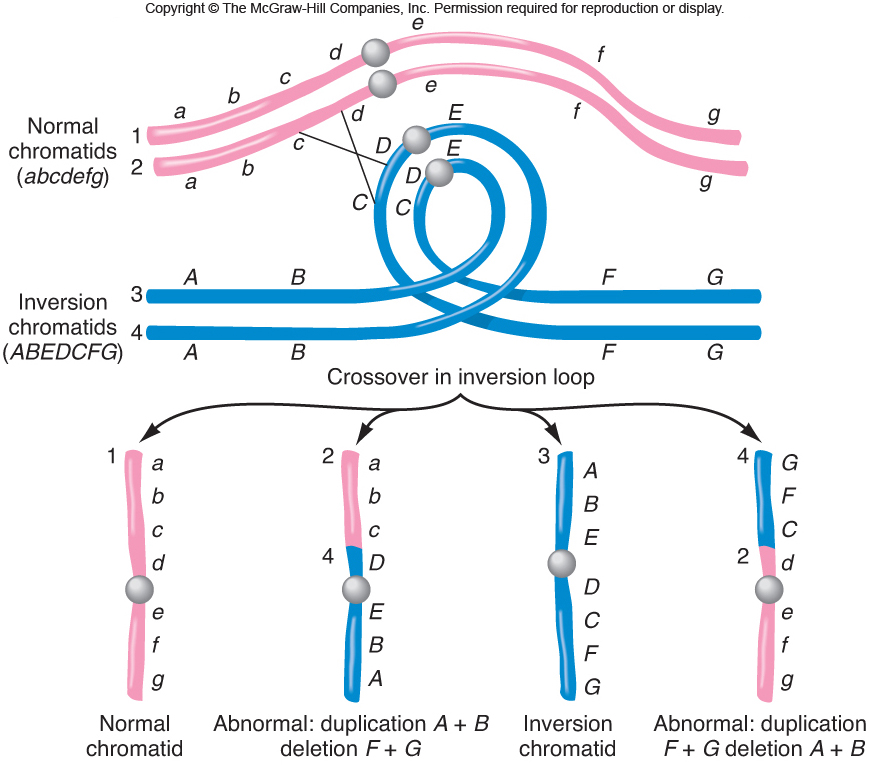 Figure 13.21
Figure 13.21
Consequence of an Inversion Animation
Please note that due to differing operating systems, some animations will not appear until the presentation is viewed in Presentation Mode (Slide Show view). You may see blank slides in the “Normal” or “Slide Sorter” views. All animations will appear after viewing in Presentation Mode and playing each animation. Most animations will require the latest version of the Flash Player, which is available at http://get.adobe.com/flashplayer.
Figure 2.3
Isochromosomes
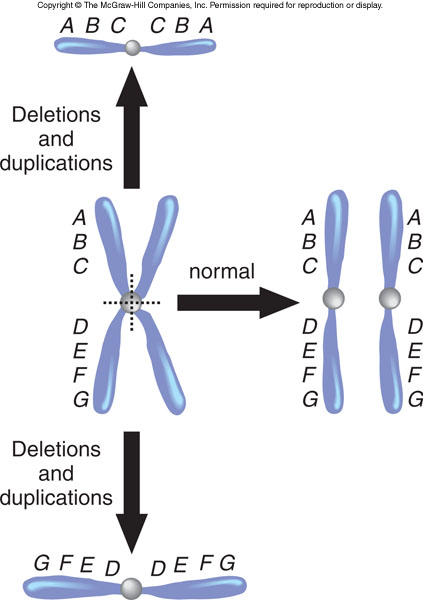 Chromosomes with identical arms
 
 Form when centromeres divide along the incorrect plane during meiosis
Figure 13.22
Ring Chromosomes
Occur in 1 in 25,000 conceptions
May arise when telomeres are lost and sticky chromosome ends fuse
Genes can be lost or disrupted causing symptoms
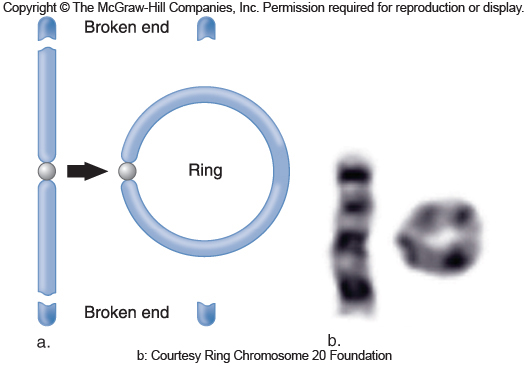 Figure 13.23
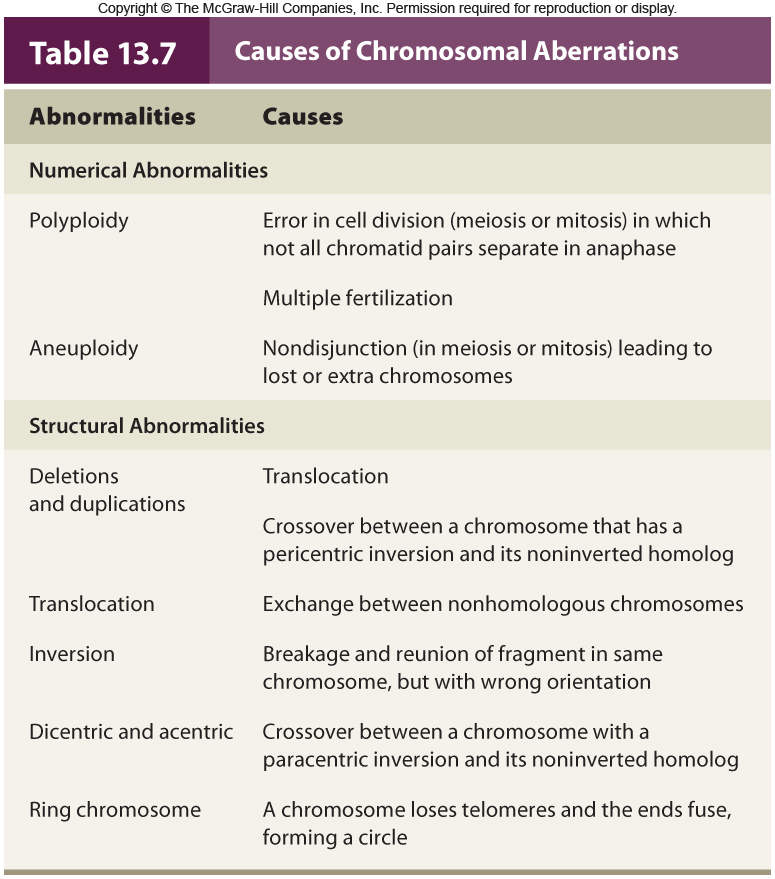 Table 13.8
Uniparental Disomy
Inheritance of two chromosomes or chromosome parts from the same parent 

UPD requires the simultaneous occurrence of two rare events
	1) Nondisjunction of the same chromosome in both sperm and egg
	2) Trisomy followed by chromosome loss
Uniparental Disomy
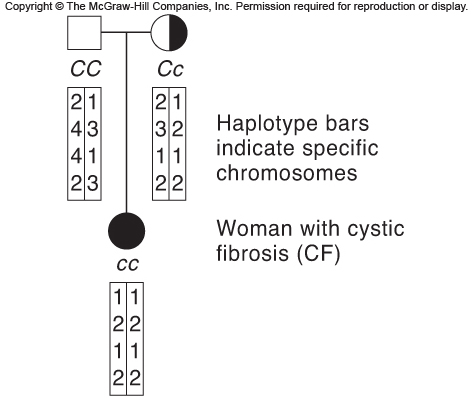 Figure 13.24
Figure 13.24